QM Self Reviews: You Review, I Review, We All Review
How we utilize the QM Self Review Tool to prepare for official Quality Matters Peer Reviews
Larissa Cremeens, Christine Nelson, & JD Weagley
The Instructional Designer Team @ USI
Presentation Outline
Overview of Online Course Development Program (OCDP)
How we utilize the QM Self Review Feature
Impact of the OCDP
Insert Poll/Wordle
Who are you? 
ID, Faculty, Admin, Other
Who We Are
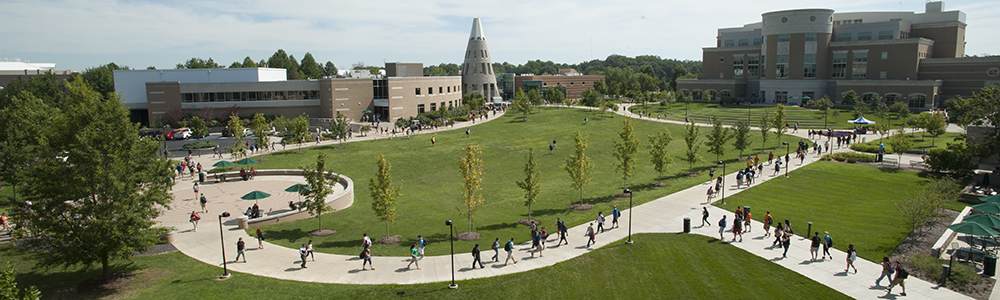 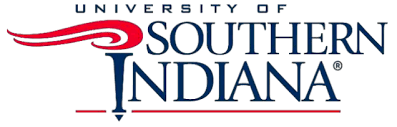 Founded in 1965
Enrollment: 10,734

The University employs:
659 full-time faculty and administrative staff
251 part-time faculty
369 full-time support staff
333 part-time staff
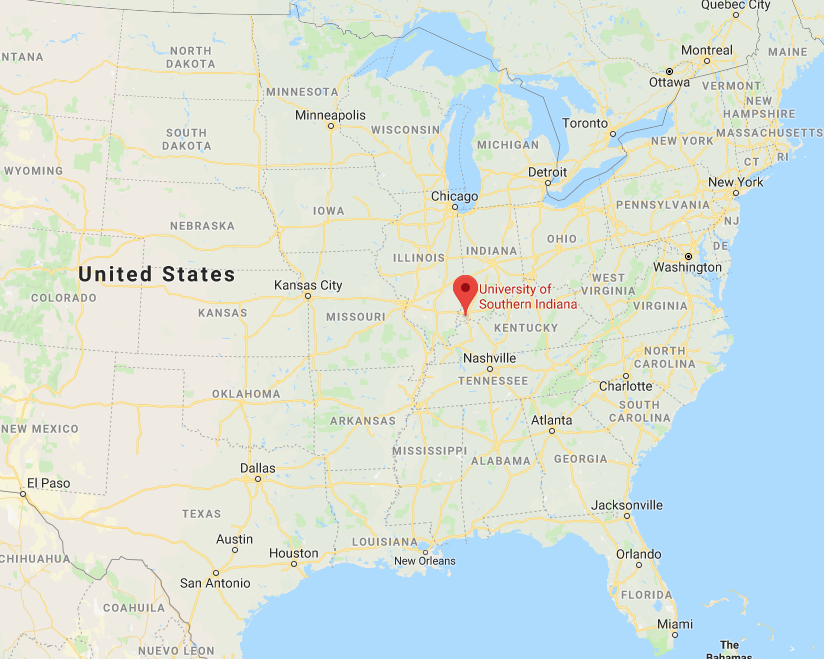 Online Course Development Program (OCDP)
Stipend-based professional development to support faculty in design and development of quality online courses
Target Learners- Faculty across colleges and disciplines 
Offered 3x a year
Developing courses for the following semester
Instructional Designer Support
Quality Matters Rubric & Peer Review Process
Phase 1: Course Planning 
Phase 2: Course Development
Phase 3: Course Review
Spring 2024 OCDP Schedule
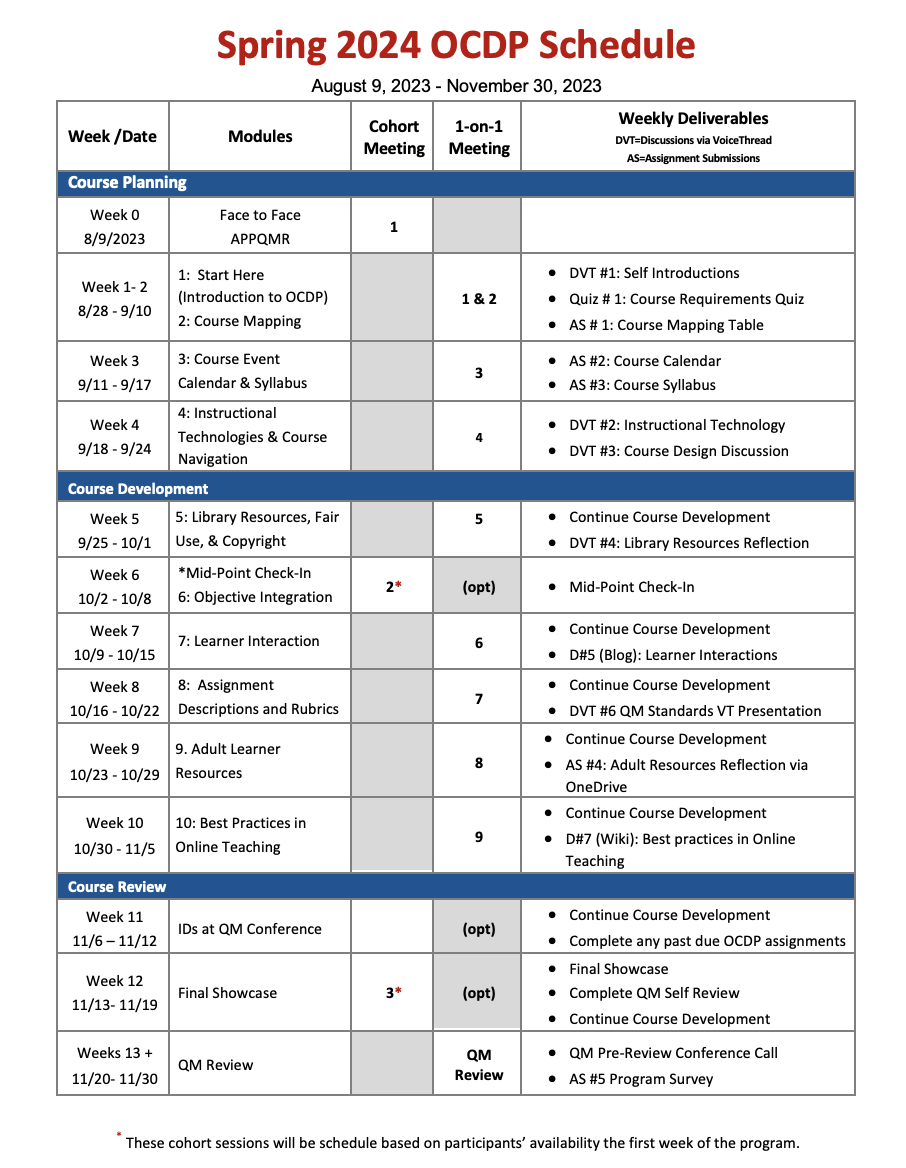 Program Requirements
Attend APPQMR QM Workshop 
Attend 2 cohort meetings
Complete all OCDP Modules on Bb site
Attend scheduled meetings w/ ID
Present work at the faculty final showcase
Develop the entire course prior to QM Review
Complete a self-review
Participate in QM review and make changes (as needed)
History & Versions of the OCDP
Online Course Development Program
Started in Spring 2015
Self-Paced Online Course Development Program
Started Summer 2018
Not for stipend
Adjunct, other professional staff
Internal QM Review Only
Learning to Teach Online
Started Summer 2019
Open to anyone
Focus on Delivery 
Investigating Other Formats Currently
Insert Poll
How does your institution incentivize online course development?
Collaboration is Key
Library
Mid-Point Check In
Embedded Module in Organization Site
Online Resources 
Streaming Services
Research Services 
Open Educational Resources (OER)
Incorporating
Modifying
Creating 
Share best practices for online course delivery
Copyright overview
Disability Resources
Tech Take-Aways
Mid-Point Check-in
Highlights Standard 8 specifically 
Reviewing Blackboard Ally


IT
Overview best technical practices
Stay up to date with upcoming events/dates
Tutorials

+ More opportunities for collaboration!
OCDP Organization Site Overview
OCDP LMS
Breaks down QM standards into 10 Modules
Course alignment
Syllabus/Calendar
Effective online course navigation
Instructional technologies
Assignment descriptions & rubrics
Learner interactions
Creating/finding equitable/diverse instructional materials
Accessibility 
Student Resources
Start here information
QM Self-Review
OCDP Capstone
Submitting for QM-Managed review is the "cumulative final" for the OCDP.

The final step before submission is for the ID and faculty to complete the SELF-REVIEW
Self-Review
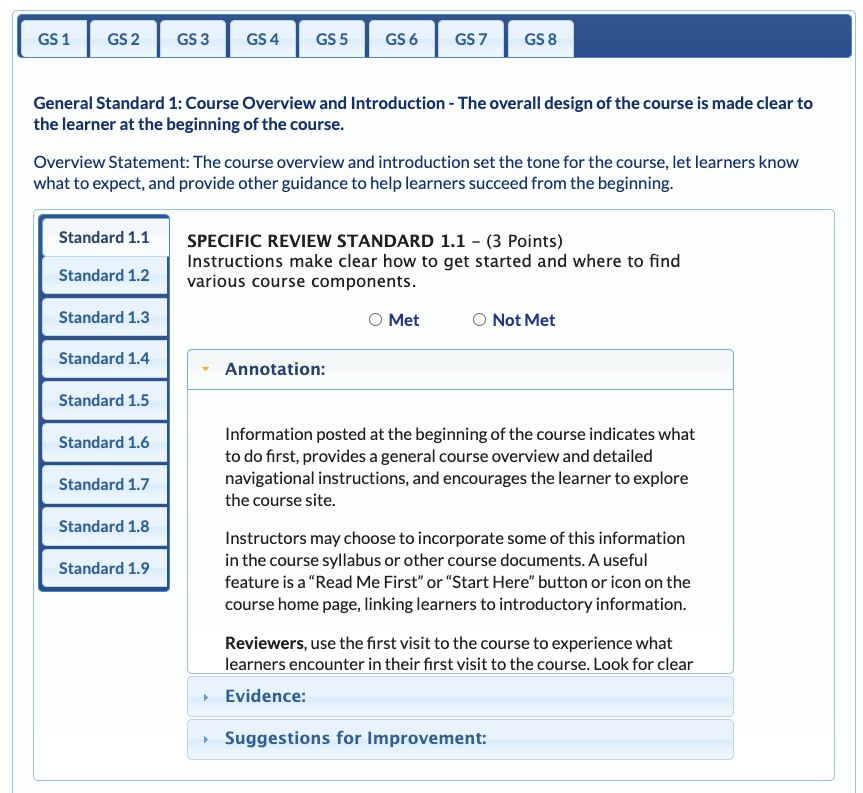 Who completes the self-review?
Course Faculty
Instructional Designer
How is the self-review completed?
Using QM's Self-Review tool
Independently 
What happens after the self-review is completed?
Final meeting to discuss review findings/questions
Make any necessary changes
Final Submission to QM
Why Use QM's Self-Review Tool?
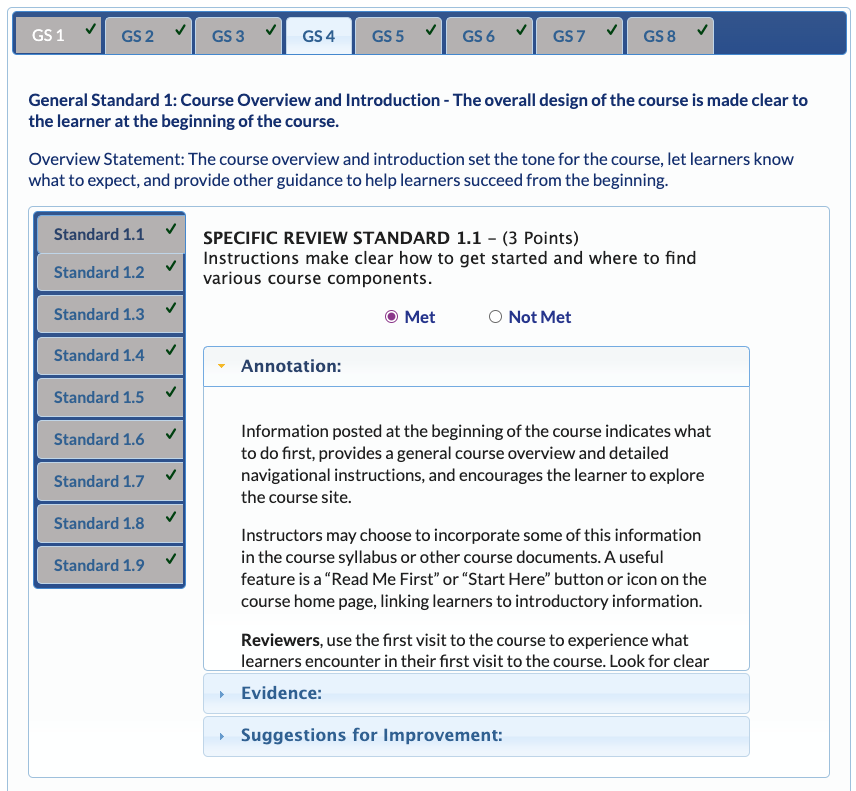 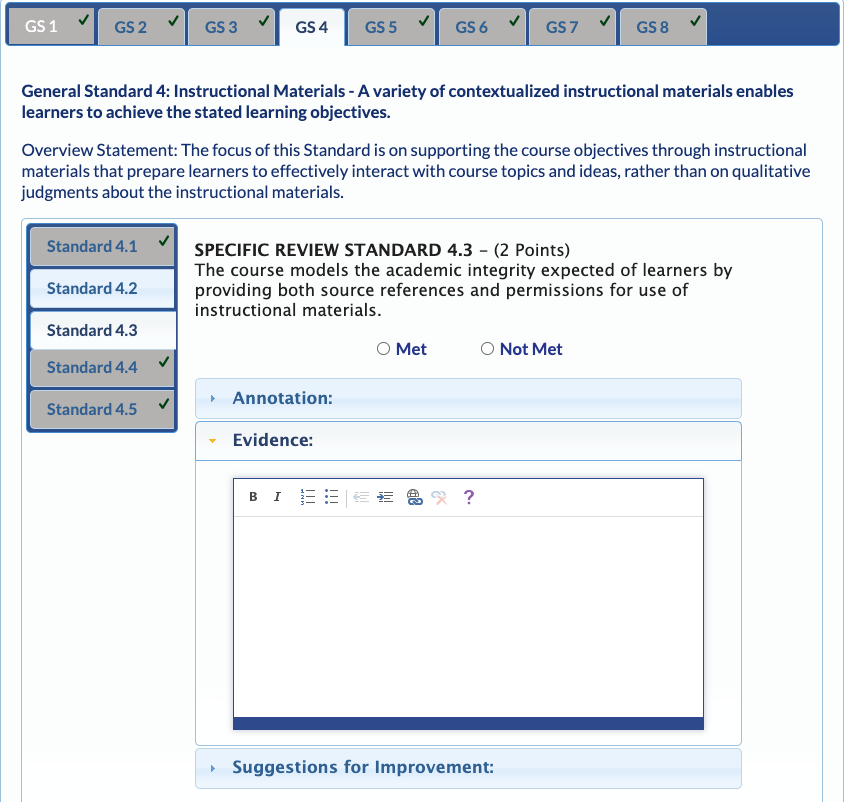 Brings focus back to objectives and alignment
Has all the annotations embedded without needing the rubric book
Easy to use online tool that keeps track where you left off
Frees up time to work with more faculty
OCDP Impact
Courses Developed
400
Nearly         Courses Developed
Since Spring 2015
16
Courses Currently in Development
275
More Than         Faculty Members
Since Spring 2015
237
QM-Certified Courses Since 9/2018
+8 Courses Currently in Review
Course Survey
Small Sample QM-Reviewed Courses 
4 Key Areas
Start of the Course (4 questions)
Learning Objectives (7 questions)
Tools, Interaction, & Support (7 questions)
Grading Policy (3 questions)
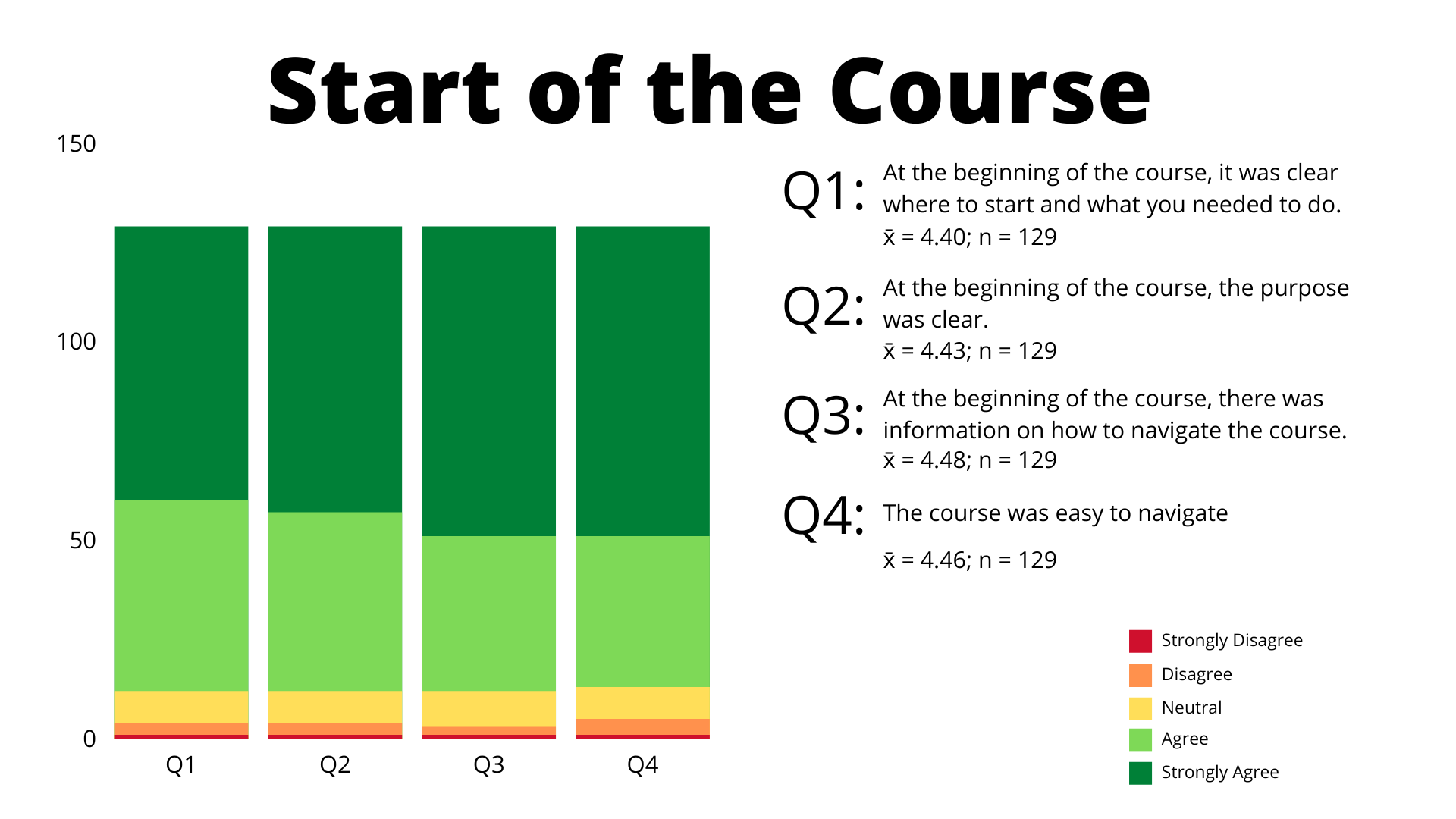 Start of the Course 1
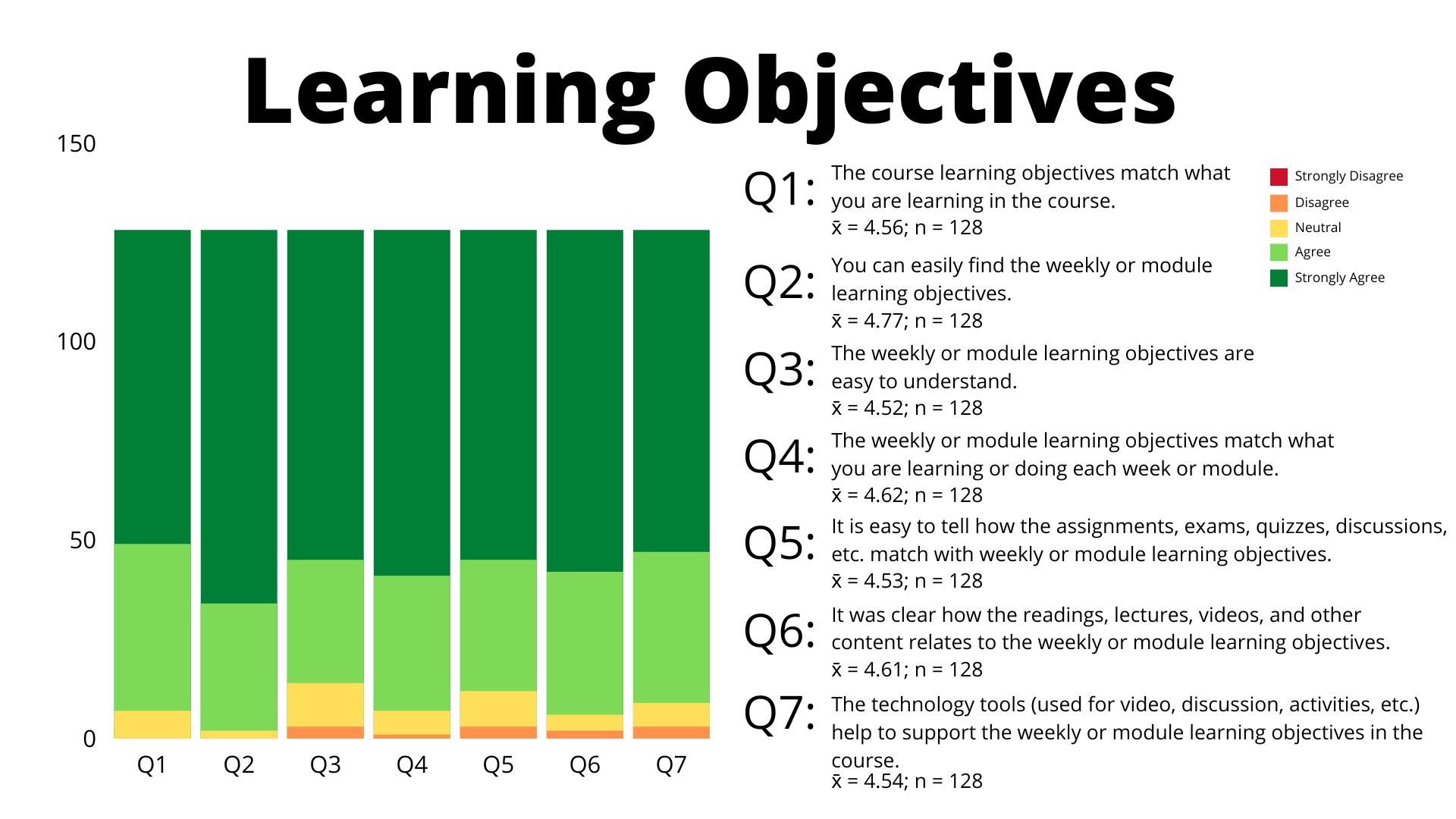 Learning Objectives
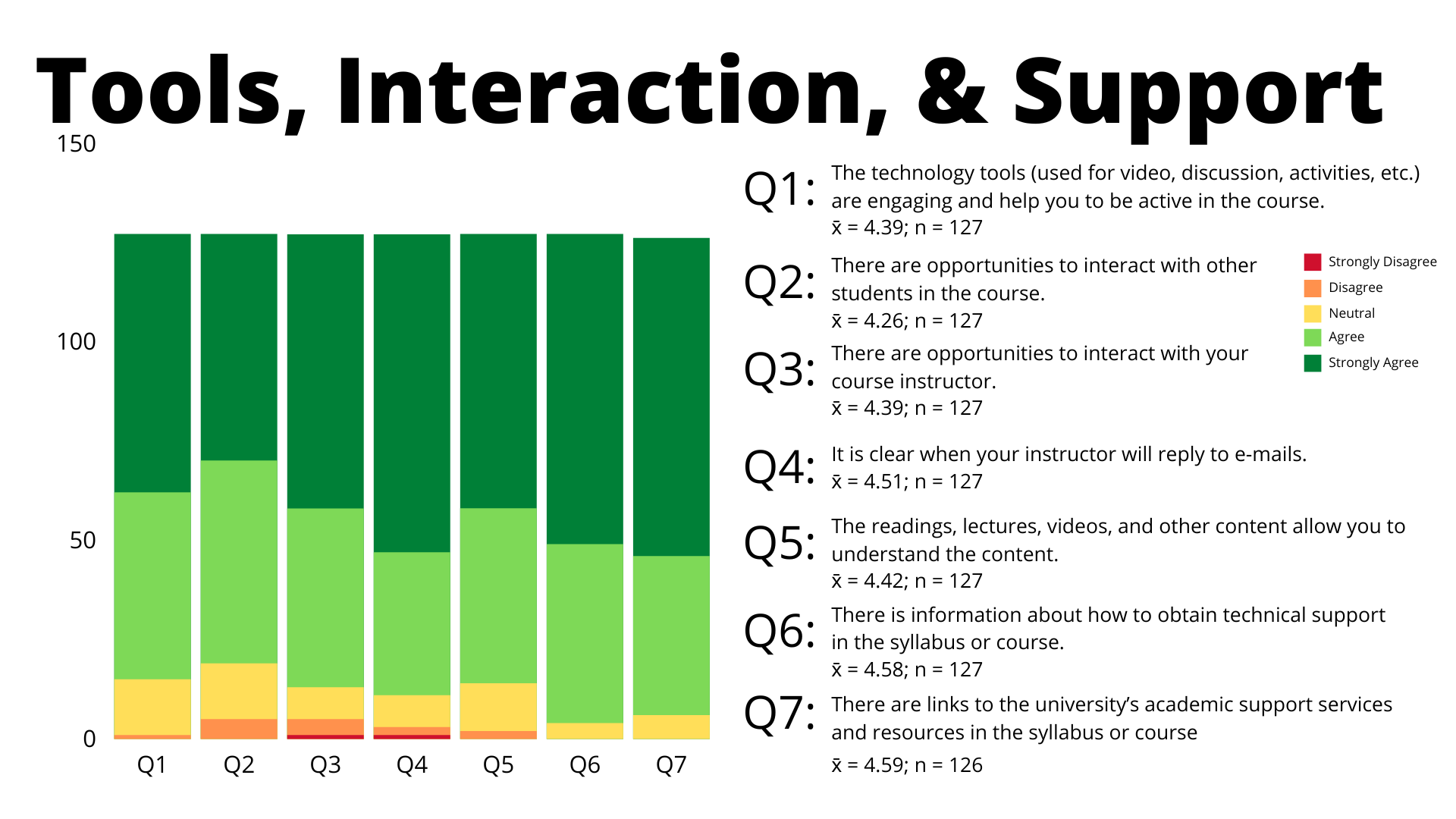 Tools, Interaction, & Support
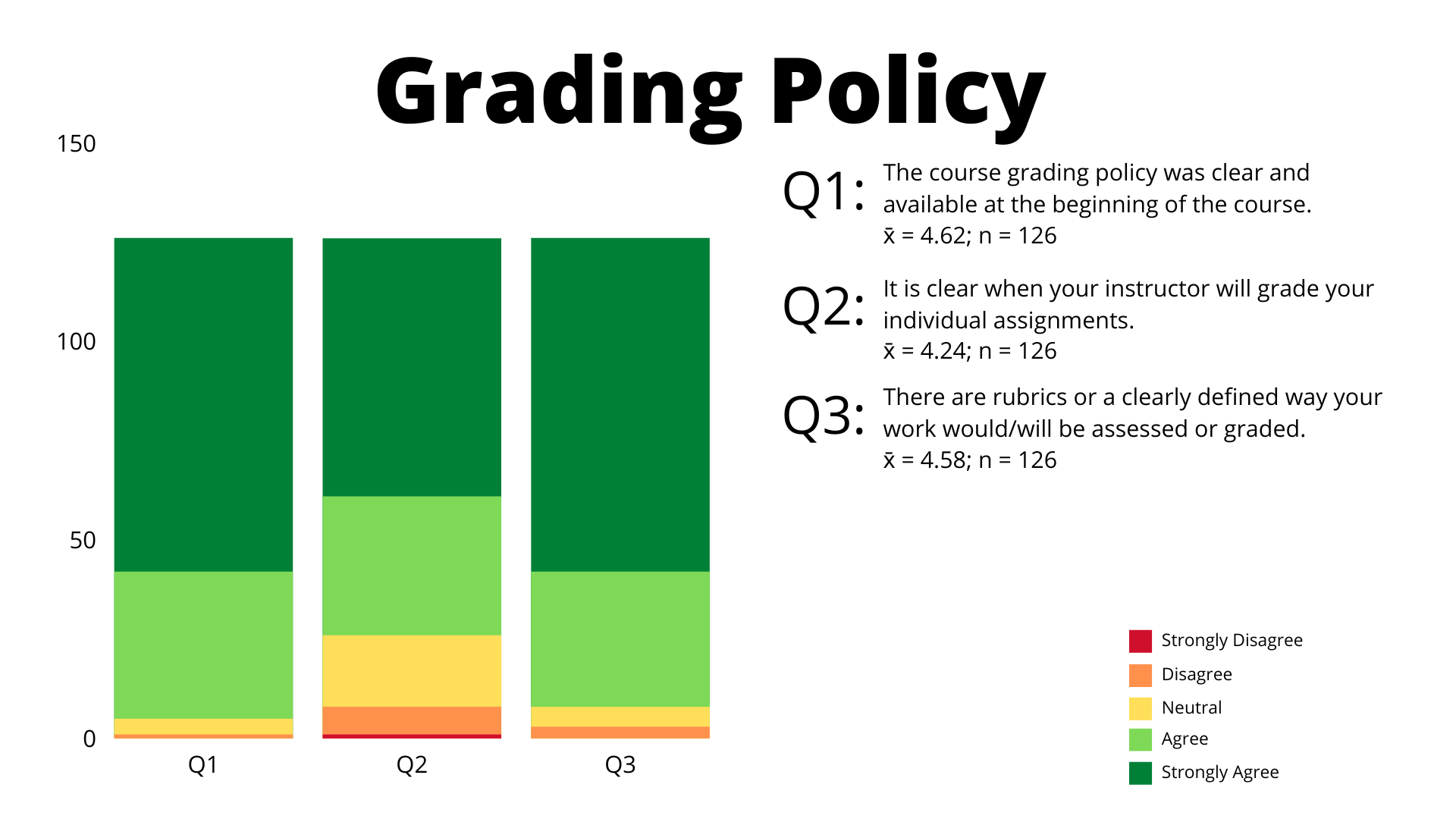 Grading Policy
Thank You!
Have questions? Contact us at online.support@usi.edu
Larissa Cremeens, Christine Nelson, & JD Weagley
The Instructional Designer Team @ USI